Ch.2 My travel experience
P.5
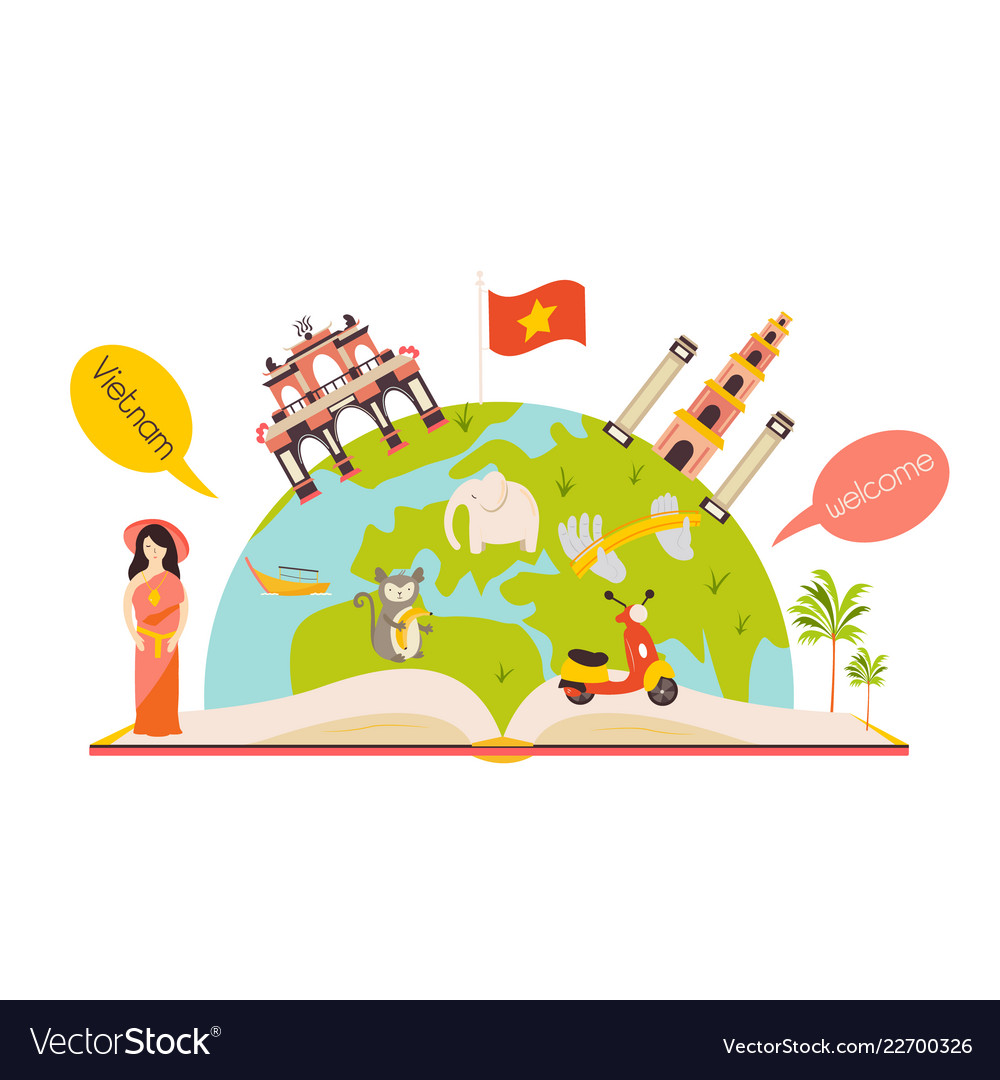 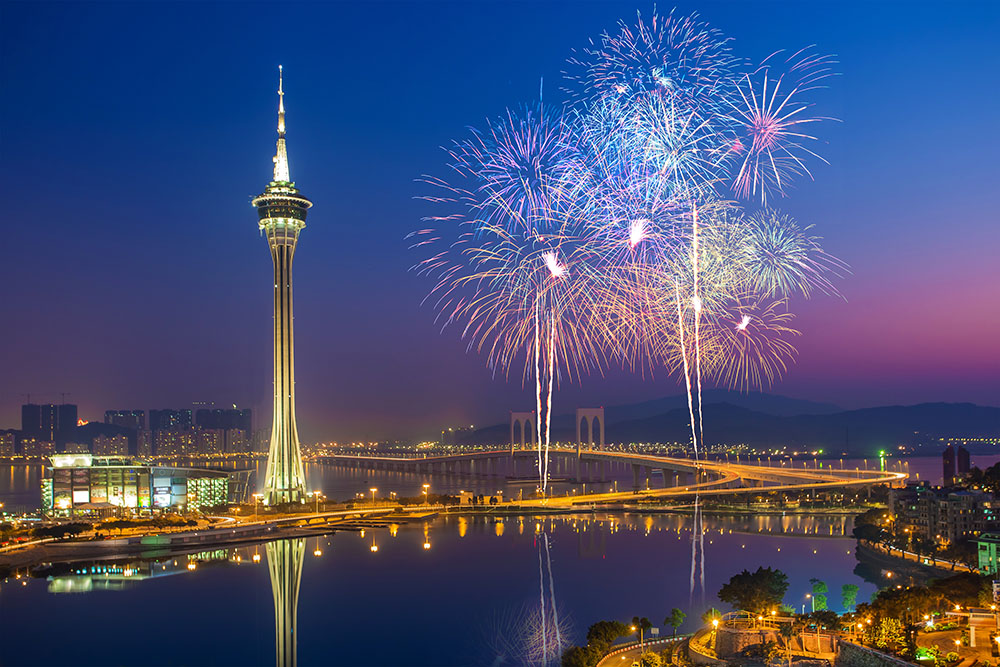 Tony says:
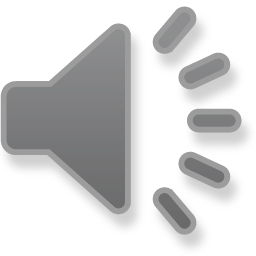 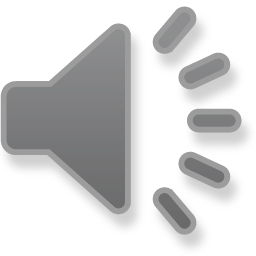 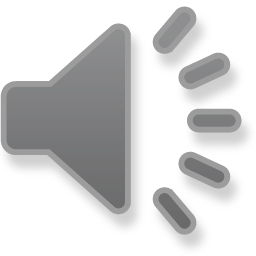 I’ve never heard of that before. It sounds amazing! How many times have you watched the fireworks competition?
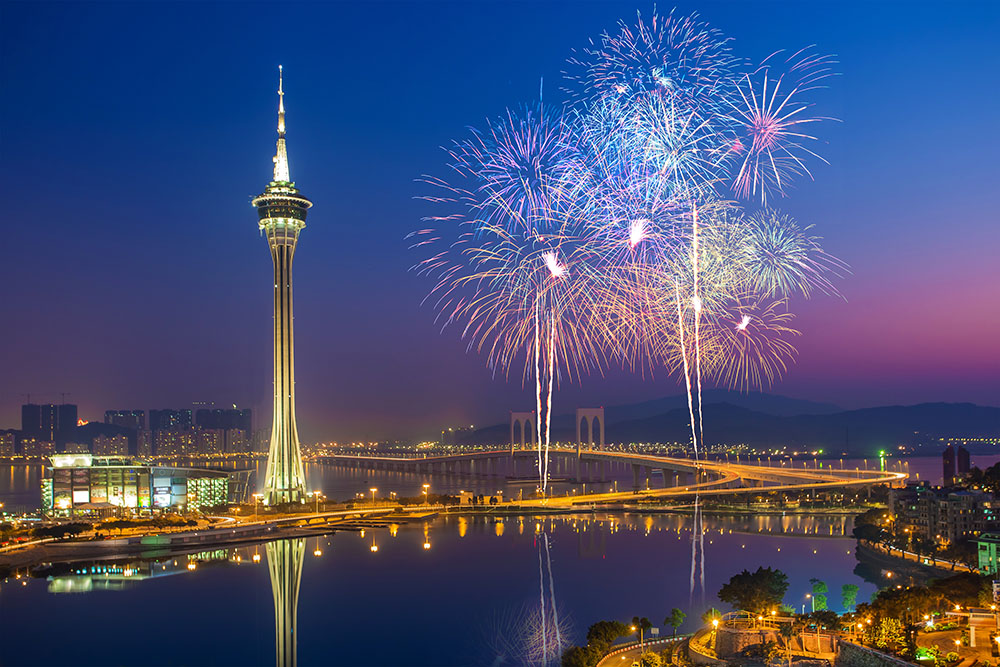 Apple says:
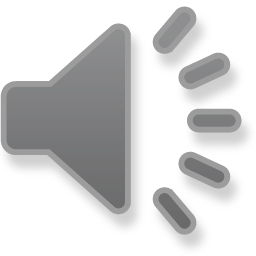 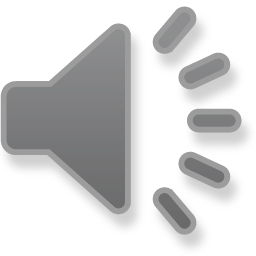 I’ve watched it many times. It’s one of my favorite events in Macau.
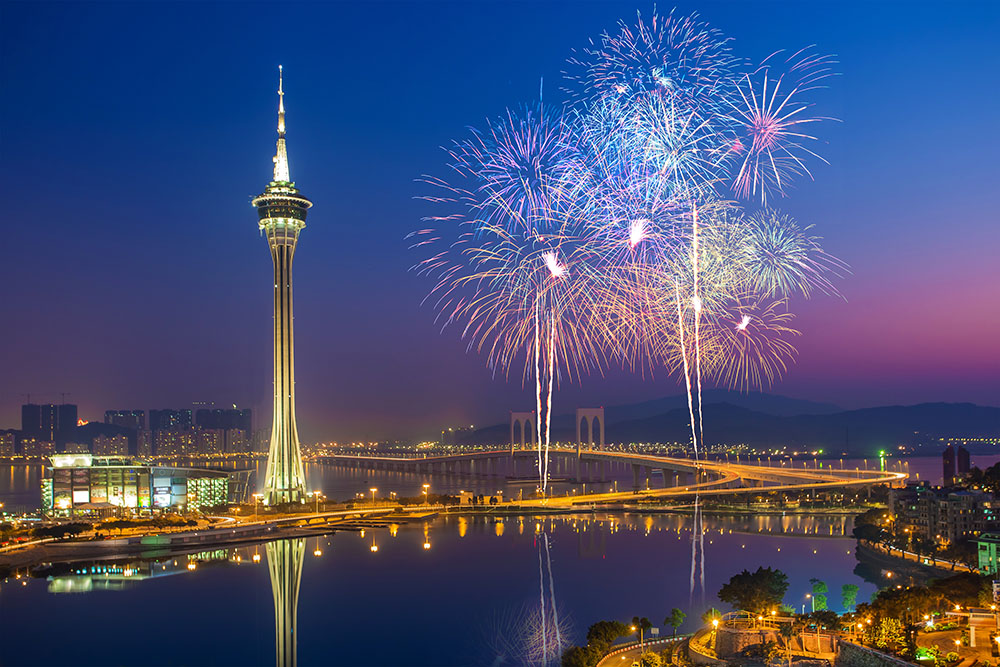 Ling says:
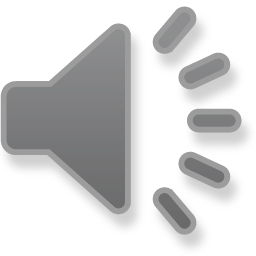 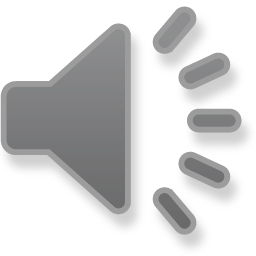 I’ve only been to Macau once. I’d love to see the fireworks competition.
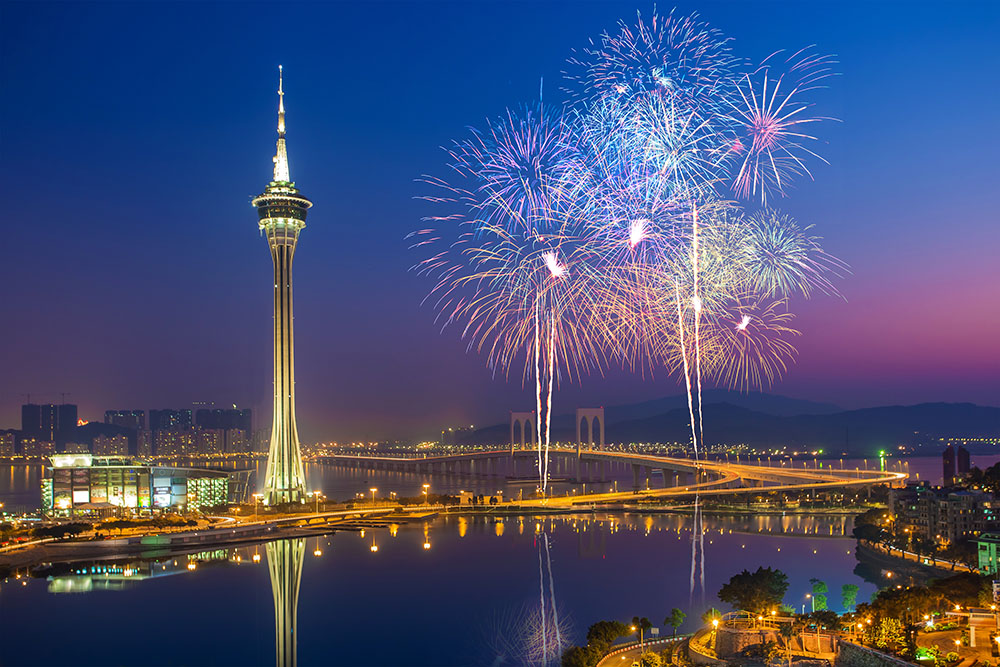 Tony says:
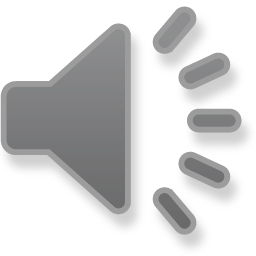 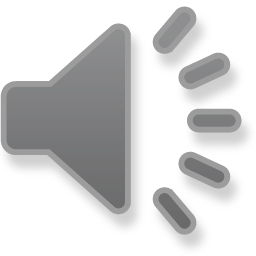 Me too. Let’s all go together next year.
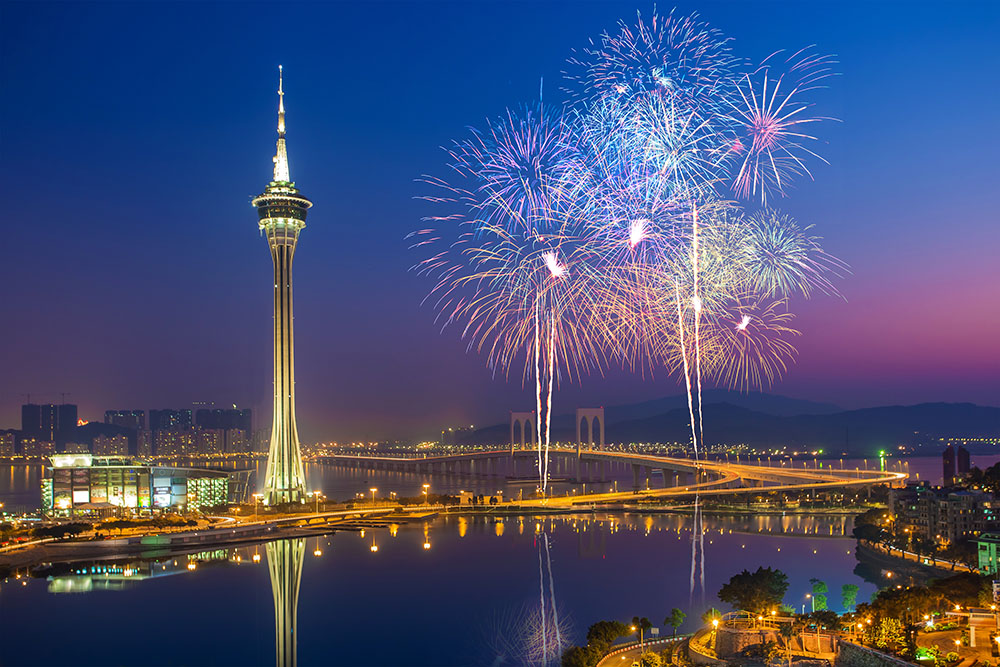 Apple says:
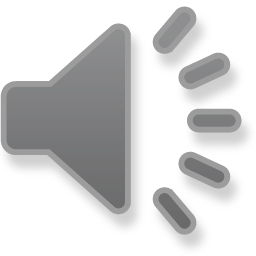 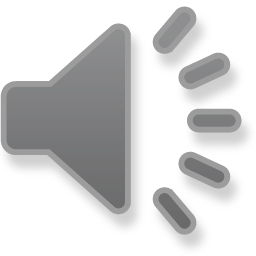 Great! I can’t wait to see you both.
今個星期的功課:
1. 需要熟讀及翻譯以上的句子，并圈出句子中難以朗讀的單詞2. 然後試讀後錄音交回給老師3. 小朋友們請上網找出一些澳門的名勝古蹟及如圖一樣畫出來。
4. 做I.P.Ch.2(P.5、P.6)
5. 請小朋友們熟讀Ch.2課文。
加油!!辛苦了~
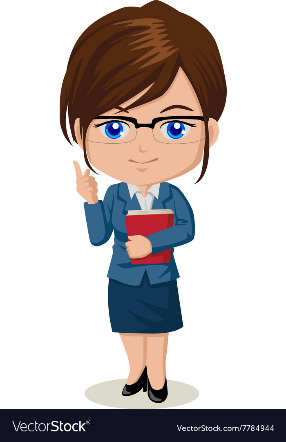 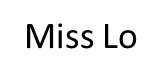 Homework:
References :
You can choose three place to describe for your homework.
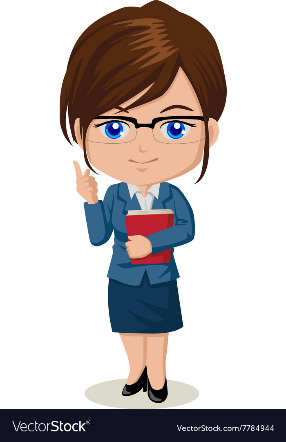